THE MODERN DAY MINOR PROPHETS
How the minor prophets’ message
is still relevant in our modern society.
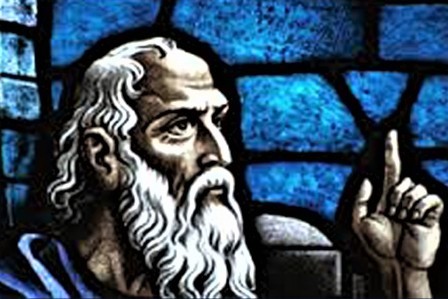 THE MODERN DAY MINOR PROPHETS
06-01		Hosea	God is Righteousness and Love
						Israel Plays the Harlot with God

06-08		Joel		The Day of Jehovah
						The Prophet of Pentecost
 
06-15		Amos		God is Justice and Righteousness
						Doom for Judah
 
06-22		Obadiah	The Fall of Edom because of Cruelty
						God Rules the Nations

06-29		Congregational Prayer Night
THE MODERN DAY MINOR PROPHETS
07-06		Jonah		God will save the penitent heathen
						The Reluctant Prophet
 
07-13		Micah		God is a God of Ethics
						True Religion Among the Sins of Judah
 
07-20		Nahum	The Doom of Nineveh
						God's Holy Anger
 
07-27		Habakkuk
						God’s Universal Judgment
						Faithfulness guarantees permanency
THE MODERN DAY MINOR PROPHETS
08-03		Zephaniah	The Day of Jehovah is at Hand
							Doom Awaits the Unfaithful
 
08-10		Haggai		Build the Temple!
							God Will Bless Those Who Build
 
08-17		Zechariah	Build the Temple and God will Bless
							The Messiah is Coming
 
08-24		Malachi		Judgment is Coming
							God is Not Served by Partial Service
 
08-31		Congregational Prayer Meeting
THE MODERN DAY MINOR PROPHETS
--  TIMELINE  --
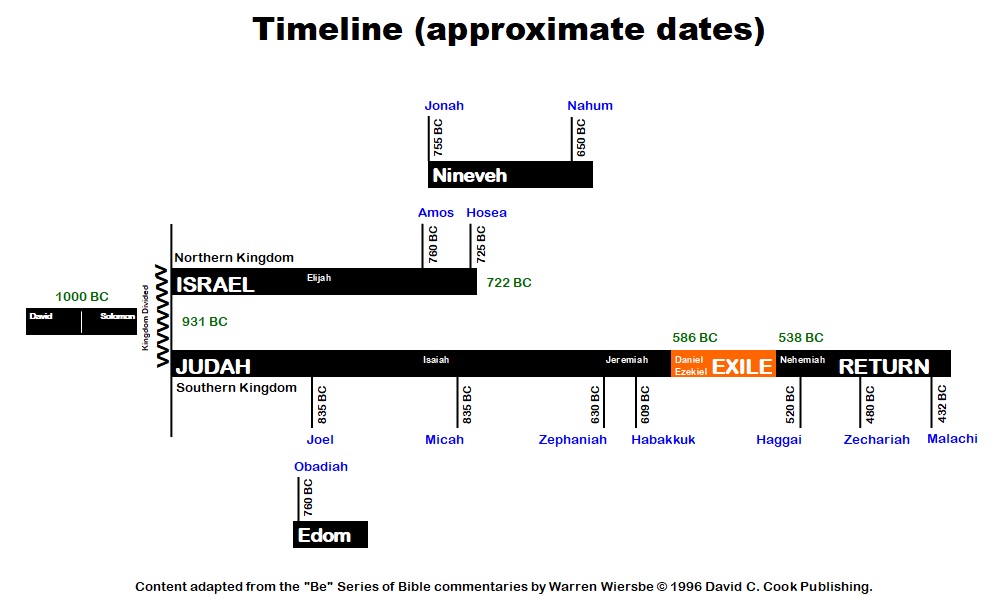 THE MODERN DAY MINOR PROPHETS
--  JOEL  --
The Day of Jehovah
The Prophet of Pentecost
●	Name and Personality of the Prophet.

●	Date of the Book and of the Prophet.

●	Outline and Supplemental Thoughts.

●	Theme and Message of the Book.

●	Practical Lessons of Permanent Value.

●	Discussion Questions.
THE MODERN DAY MINOR PROPHETS
-- JOEL --
NAME AND PERSONALITY OF THE PROPHET

A.	We know very little historically or Biblically about 	the man named Joel.  This is common in the OT.

B.	Joel means “Jehovah is God.”

C.	Pethuel means “Persuaded of God.”

D.	Because of Joel’s interest in the temple some have 	felt he was a priest, but this is not likely (1:13-17).

E.	Joel was a man of prayer, a seer, and a prophet.

F.	The people did not repent at the time of Joel’s 	preaching but did repent later when Tiglath-Pileser 	entered the land.
THE MODERN DAY MINOR PROPHETS
-- JOEL --
DATE OF THE BOOK AND PROPHET

A.	Some scholars place the writing as late as 400bc.

B.	A more accurate date is around 830bc because:

	1.	The enemies of Israel are the Philistines, 				Phoenicians, Egyptians, and Edomites.

	2.	No reference to Assyria, emerging in 760bc.

	3.	No reference to Babylon which perished in 536bc.

	4.	Amos, (8th century BC), seems to quote Joel.
		Compare Amos 1:2 with Joel 3:16.

	5.	The place assigned to the book in the Hebrew 			bible shows the Jews’ belief in its early date.
THE MODERN DAY MINOR PROPHETS
-- JOEL --
OUTLINE AND SUPPLEMENTAL THOUGHTS

A.	Simple outline:

	I.	The Plague (Warning).
		The Locust plague and drought call the people to 		repentance (1:1-2:27).

	II.	The Fast (Promise).
		The day of Jehovah, heralded by the outpouring 		of the Spirit (2:28-3:16).

	III.	The Future (Blessing).
		The glorious future of Judah and Jerusalem 			(3:17-21).
THE MODERN DAY MINOR PROPHETS
-- HOSEA --
OUTLINE AND SUPPLEMENTAL THOUGHTS

B.	Supplemental Thoughts:

	The Future “Day of the Lord” Will Bring Blessings 	and Judgment (2:28-3:21).

	1.	The day of Pentecost and the judgment of the 			nation in 70ad depicted (2:28-31; Ac. 2:17-21; 			Mt. 24:1-34).

	2.	The twofold nature of the “day of the Lord” 				further illustrated (3:1-21).
THE MODERN DAY MINOR PROPHETS
-- HOSEA --
THE DAY OF THE LORD (JEHOVAH)

TO JUDAH:

Isa. 13:6				Joel 1:15				Zeph. 1:7
Isa. 13:9				Joel 2:1				Zeph. 1:8
Isa. 58:13			Joel 2:11				Zeph. 1:14
						Joel 2:31				Zeph. 1:18
Lam. 2:22			Joel 3:14				Zeph. 2:2
												Zeph. 2:3
Ezek. 13:5			
Ezek. 30:3
THE MODERN DAY MINOR PROPHETS
-- HOSEA --
THE DAY OF THE LORD (JEHOVAH)

TO ISRAEL:

Amos 5:18
Amos 5:20


TO EDOM:

Obadiah v15
THE MODERN DAY MINOR PROPHETS
-- HOSEA --
THE DAY OF THE LORD (JEHOVAH)

TO THE JEWS PRIOR TO 70AD:

Malachi 4:5
Acts 2:20


TO EVERYONE ABOUT JESUS COMING AGAIN:

1Cor. 5:5				2Th. 2:2
1Th. 5:2				2Pet. 3:10
THE MODERN DAY MINOR PROPHETS
-- JOEL --
THEME AND MESSAGE OF THE BOOK OF JOEL

A.	The theme of the book of Joel is:
		the Day of Jehovah (judgment and salvation).

B.	The message of the book of Joel is:
		natural and national calamity causes repentance.

C.	Any other Bible writer, when wanting to refer to a 	judgment of God during “earth time” will use the 		imagery found in the book of Joel, (Ex.: Mt. 24 and 	the city of Jerusalem; Revelation and the city of 		Rome).
THE MODERN DAY MINOR PROPHETS
-- JOEL --
PRACTICAL LESSONS OF PERMANENT VALUE

A.	Disasters serve to turn men to God and prepare their 	hearts to hear Him.

B.	Judgment upon the wicked nation is inevitable.

C.	An awakened sense of dependence upon God 	makes for a genuine religious experience.

D.	The character of the Day of Judgment depends on 	the attitude of the heart.  It may be a day of terror 		or a day of blessing.
THE MODERN DAY MINOR PROPHETS
-- JOEL --
PRACTICAL LESSONS OF PERMANENT VALUE

E.	God delights to include all men everywhere in His 	great gift of the Spirit.

F.	God has a plan, and He is ever moving and directing 	the affairs of men to bring it about.

G.	The term “day of Jehovah” is explained in this book.

H.	Joel teaches there is great power in repentance.

I.	There is a double fulfillment in the “outpouring of 	the Spirit on all flesh.”
THE MODERN DAY MINOR PROPHETS
-- JOEL --
DISCUSSION QUESTIONS

A.	What are the three important events that for Joel 	were all “the day of the Lord?”

B.	Who are the people today most likely to accept 	someone issuing an urgent warning of impending 		calamity?  Who are the most reluctant to believe?  	Which are you?

C.	What natural calamities or troubles have reminded 	you of your total dependence on God?

D.	How does knowing the character of God (Joel 2:13) 	affect your repentance (see also 1Jn. 1:9)?
THE MODERN DAY MINOR PROPHETS
-- JOEL --
DISCUSSION QUESTIONS

E.	It seems that the NT apostles believed the end was 	very near in their lifetime.  Were they wrong about 		their urgency?  What is a proper attitude about the 	“when” of the end?

F.	How might the theology about the end times differ 	for people living in areas which have for many years 	been places of violence, terror, and unrest?

G.	Joel begins with tragedy but closes with triumph.  	How does this help you when you think of the things 	that are to come?
THE MODERN DAY MINOR PROPHETS
Next week:

06-01		Hosea	God is Righteousness and Love
						Israel Plays the Harlot with God

06-08		Joel		The Day of Jehovah
						The Prophet of Pentecost
 
06-15		Amos		God is Justice and Righteousness
						Doom for Judah
 
06-22		Obadiah	The Fall of Edom because of Cruelty
						God Rules the Nations

06-29		Congregational Prayer Night
THE MODERN DAY MINOR PROPHETS
How the minor prophets’ message
is still relevant in our modern society.
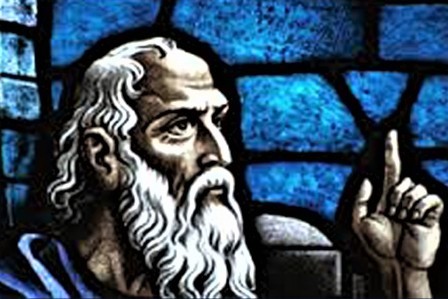